Makroekonomie IIXMAK2
10. 10. 2023
Olomouc
Autor: Ing. Jaroslav Škrabal, Ph.D.
Příklady k procvičení
Příklad č. 1:
Multiplikátor fiskální politiky




b = > citlivost investičních výdajů na úrokovou míru,
k => citlivost poptávky po reálných peněžních zůstatcích na důchod,
h => citlivost poptávky po reálných peněžních zůstatcích na úrokovou míru
Ukazuje nám, o kolik se zvýší úroveň rovnovážného produktu v důsledku zvýšení vládních výdajů o ΔG, respektive autonomních výdajů o ΔA, neboť vládní výdaje jsou součástí autonomních výdajů. 
Multiplikátor fiskální politiky je menší než výdajový multiplikátor (αG), protože u multiplikátoru fiskální politiky (γ) působí brzdící vliv zvýšené úrokové sazby. Růst úrokové sazby je způsoben fiskální expanzí.
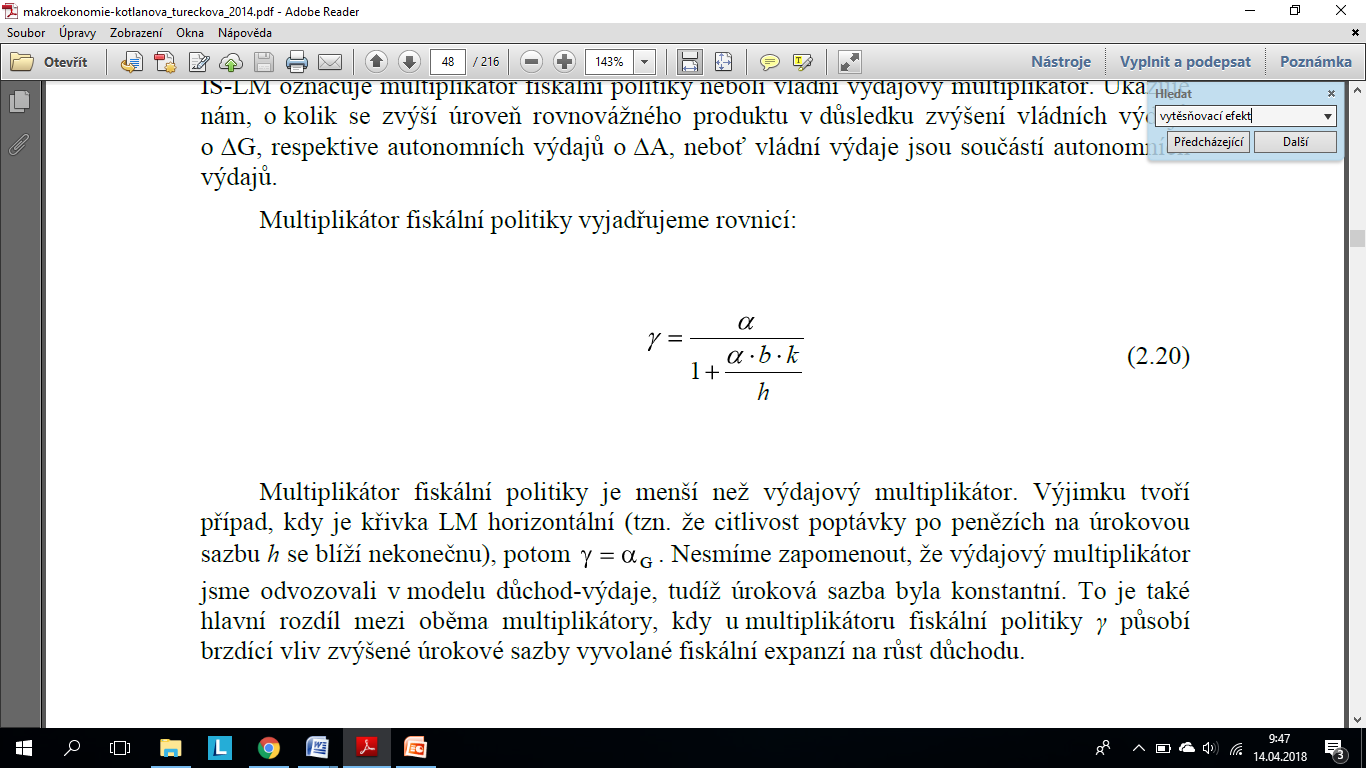 3
[Speaker Notes: csvukrs]
Příklad č. 1:
Znáte: C=0,7(1-t)Y, t= 0,3, I=800-40i, G=1000, L=0,3Y- 60i a M/P=600

Investiční funkce
I=800-40i

Poptávku po penězích
L=0,3Y- 60i

Reálné peněžní zůstatky
M/P=600
4
[Speaker Notes: csvukrs]
Příklad č. 1:
Znáte: C=0,7(1-t)Y, t= 0,3, I=800-40i, G=1000, L=0,3Y- 60i a M/P=600

Kolik činí koeficienty b, k, h
Jaká je velikost výdajového multiplikátoru;
Jaká je velikost autonomních výdajů;
Jaká je velikost multiplikátoru fiskální politiky;
Jaká je velikost multiplikátoru monetární politiky;
Jaký je rovnovážný důchod (využijte multiplikátor fiskální politiky);
Jaká je rovnice křivky IS;
Jaká je rovnice křivky LM;
Vláda zvýší vládní výdaje o 100 => Určete velikost vytěsnění.
5
[Speaker Notes: csvukrs]
Příklad č. 1:
6
[Speaker Notes: csvukrs]
Příklad č. 1:
Znáte: C=0,7(1-t)Y, t= 0,3, I=800-40i, G=1000, L=0,3Y- 60i a M/P=600

Jaká je velikost autonomních výdajů;
	A = Ī +G
	A = 800 +1 000 
	A = 1 800
Jaká je velikost multiplikátoru fiskální politiky;
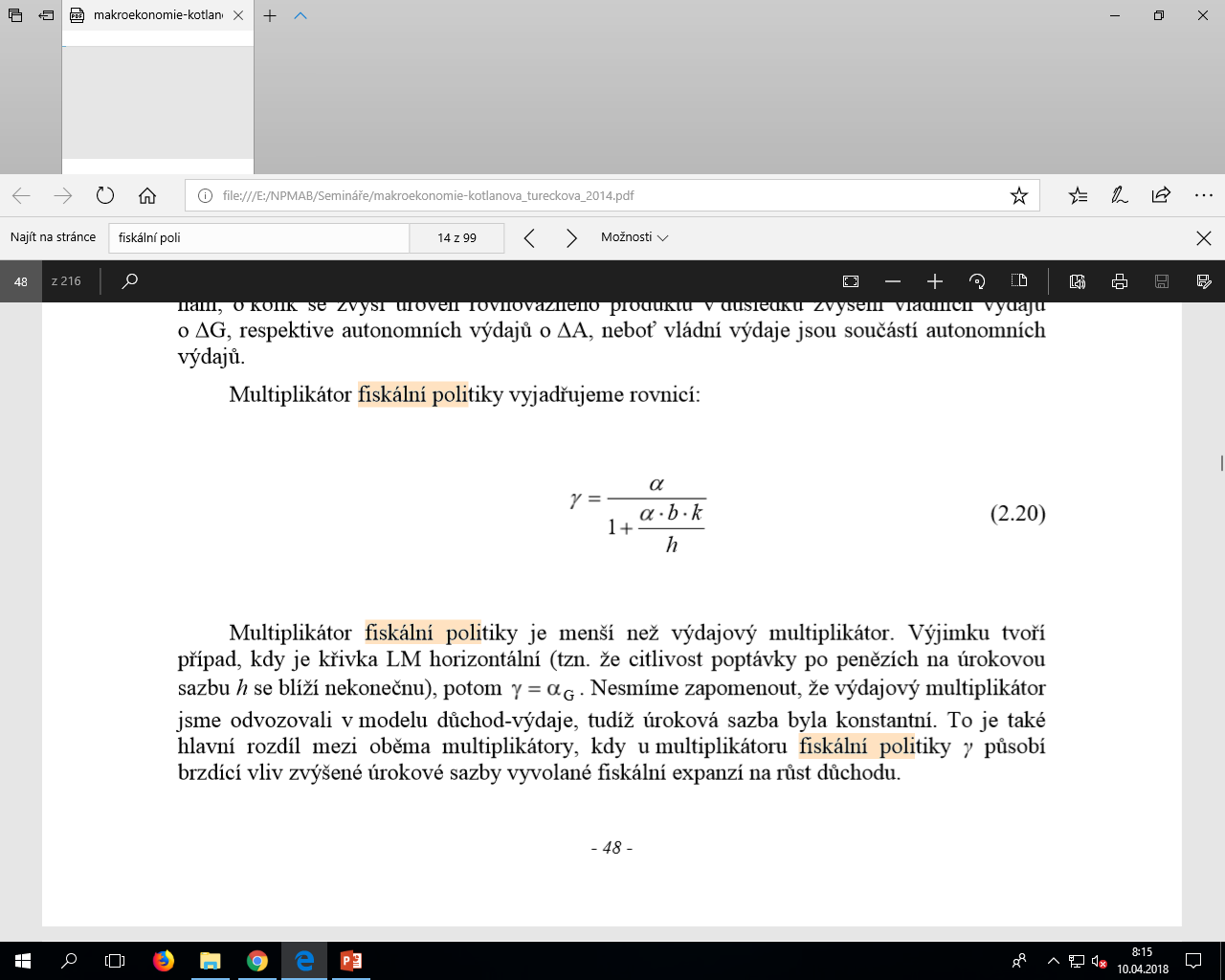 7
[Speaker Notes: csvukrs]
Příklad č. 1:
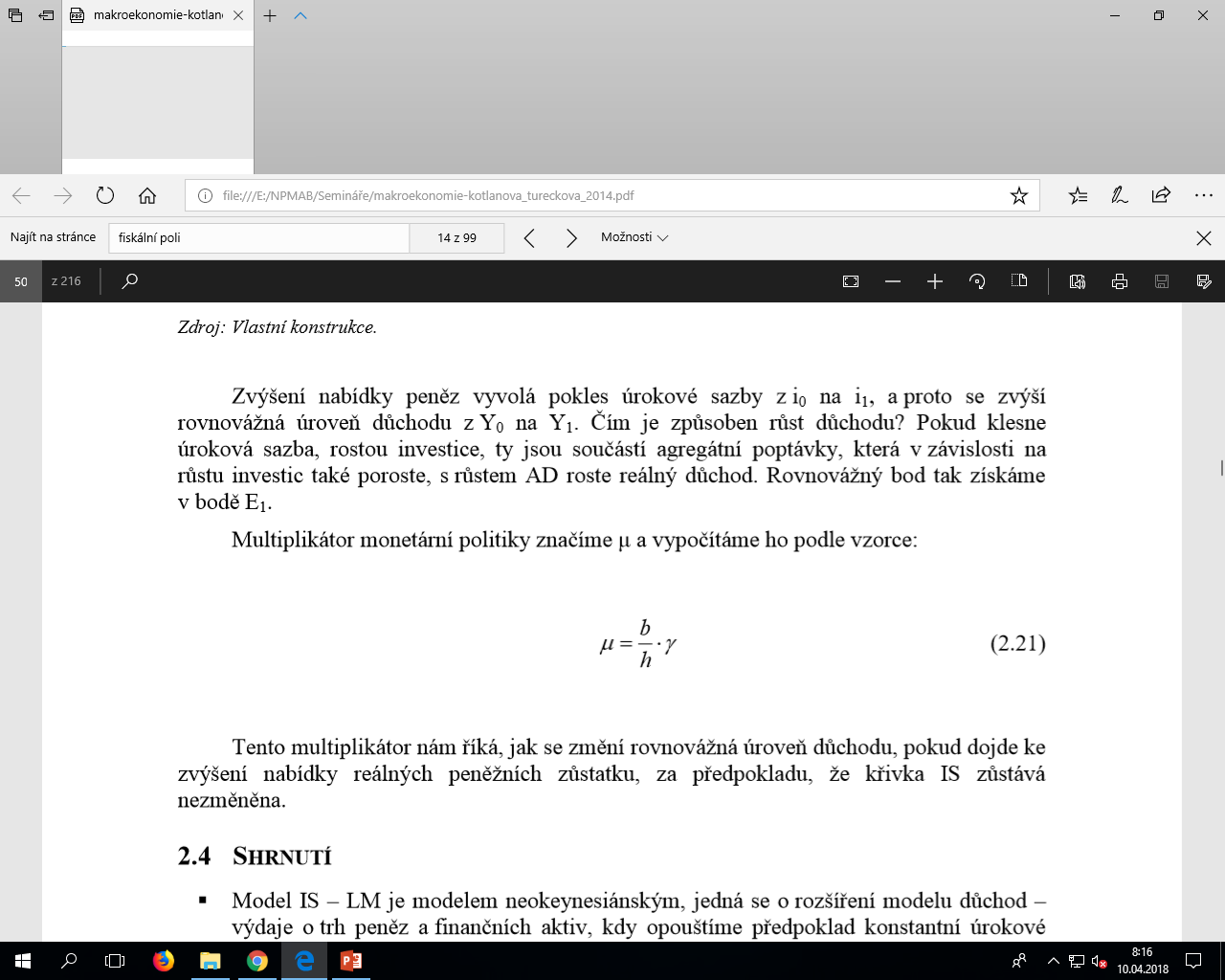 Ye = 3102
Ye = 1,41 * 1 800 + 0,94 * 600
8
[Speaker Notes: csvukrs]
Příklad č. 1:
9
[Speaker Notes: csvukrs]
Příklad č. 1:
Znáte: C=0,7(1-t)Y, t= 0,3, I=800-40i, G=1000, L=0,3Y- 60i a M/P=600

Vláda zvýší vládní výdaje o 100 => Určete velikost vytěsnění.

VE = α*ΔA – γ*ΔA
VE = 1,96 * 100 – 1,41 * 100
VE = 55
10
[Speaker Notes: csvukrs]
Příklad č. 2
Předpokládejte, že strukturu konkrétní ekonomiky charakterizují následující rovnice:  C=Ca+0,9Y, L=0,3Y-30i, Ca=200, I=300-10i a M/P=200.

Kolik činí b, k, h;
Jaká je velikost výdajového multiplikátoru;
Jaká je velikost autonomních výdajů;
Jaká je rovnice křivky IS;
Jaká je rovnice křivky LM;
Jaká je rovnovážná úroveň důchodu a rovnovážné úrokové sazby (spojení křivek IS a LM);
Jaká je velikost multiplikátoru fiskální politiky;
Jaký je rovnovážný důchod (využijte multiplikátor FP);
Jaká je úroveň spotřeby v rovnováze;
Jaká je úroveň investic v rovnováze.
Příklad č. 2
Příklad č. 2
Příklad č. 2
Příklad č. 2
Předpokládejte, že strukturu konkrétní ekonomiky charakterizují následující rovnice:  C=Ca+0,9Y, L=0,3Y-30i, Ca=200, I=300-10i a M/P=200.

Jaká je rovnovážná úroveň důchodu a rovnovážné úrokové sazby (spojení křivek IS a LM);

IS = LM
Y = 5000 – 100 (0,01Y – 6,67)
Y = 5000 – 1Y – 667
Y = 6833 = > 2Y = 5 667 = > 2 833,5
U rovnováhy modelu IS = LM pokud převádím Y na druhou stranu připočitávám ještě jedničku proto je v tomto případě 2Y
i = 0,01*2833 – 6,67
i = 28,33 – 6,67
i = 21,66
Příklad č. 2
Příklad č. 2
Příklad č. 2
Předpokládejte, že strukturu konkrétní ekonomiky charakterizují následující rovnice:  C=Ca+0,9Y, L=0,3Y-30i, Ca=200, I=300-10i a M/P=200.

Jaká je úroveň spotřeby v rovnováze;
C = Ca +c*Y
C = 200 + 0,9*2833 
C = 2 749,7

Jaká je úroveň investic v rovnováze.
I = 300 – 10i
I = 300 – 10*21,66
I = 83,4
DĚKUJI ZA POZORNOST